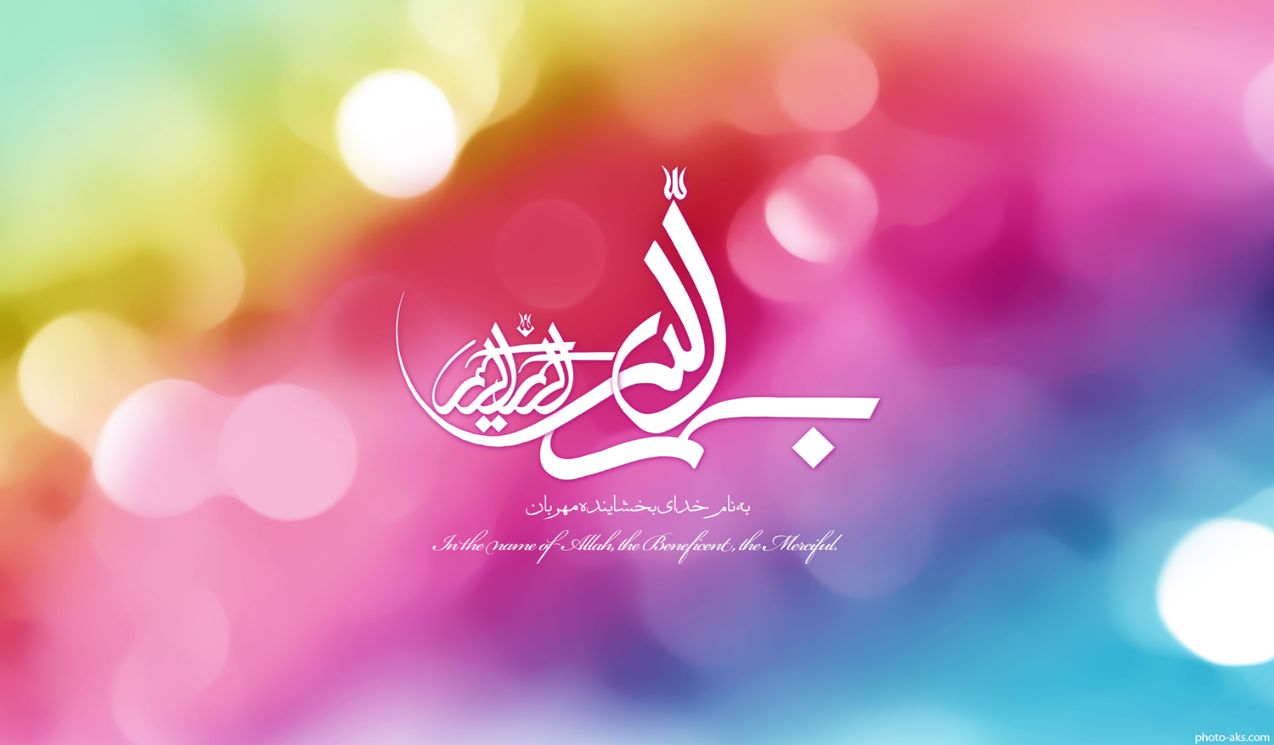 تهیه شده در وبلاگ قهرمان ها میتوانند زن باشند
WWW.ZANAN11.BLOG.IRآدرس وبلاگ:
فرهنگی و شاعر کشورینام و نام خانوادگی: بتول درویشینام پدر: علینام مادر: زبیدهتاریخ تولد: ۱۳۵۹/۱۰/۱۱ محل تولد: آبدانوضعیت تاهل: متاهلتعداد فرزندان : ۳وضعیت اشتغال: مدیر مدرسهتحصیلات: لیسانس علوم اجتماعی
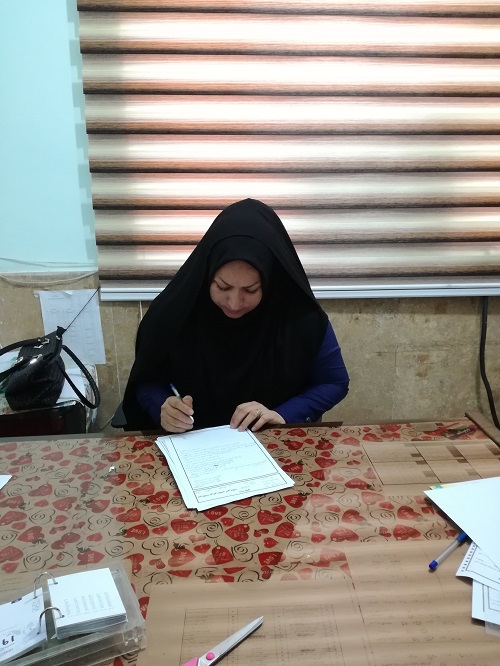 معلم نمونهنام و نام خانوادگی: منیژه کیامنشنام پدر: عبدعلینام مادر: پری زادتاریخ تولد: ۱۳۵۹/۹/۷ محل تولد: آبدانوضعیت تاهل: متاهلتعداد فرزندان : ۱وضعیت اشتغال: دبیر ادبیاتتحصیلات: فوق لیسانس زبان و ادبیات
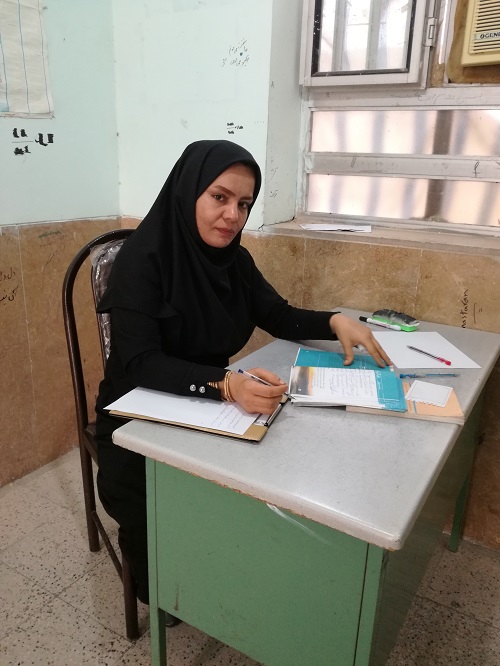 مادر موفقنام و نام خانوادگی: سکینه چترسیمانام پدر: غلامنام مادر: مرضیهتاریخ تولد: ۱۳۳۶/۰۴/۰۷محل تولد: آبدانوضعیت تاهل: متاهلتعداد فرزندان : ۸وضعیت اشتغال: خانه دارتحصیلات: پنجم نهضت
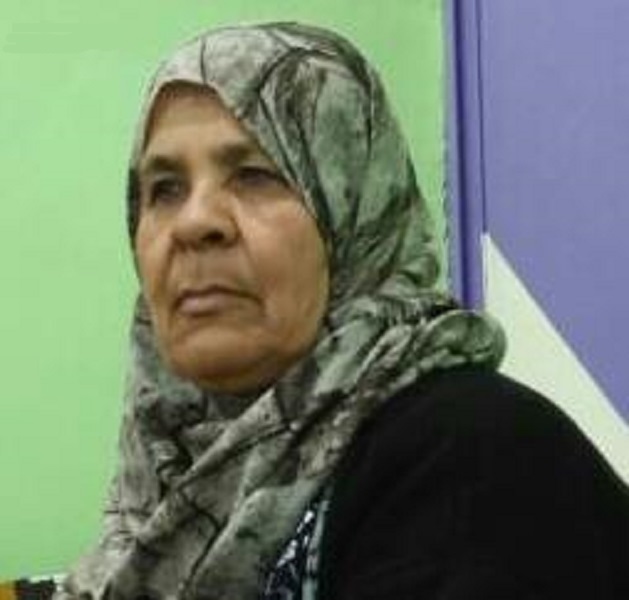 فعال ورزشینام و نام خانوادگی: کبری درماندهنام پدر: حیدرنام مادر: نرگستاریخ تولد: ۱۳۶۴/۱/۱محل تولد: آبدانوضعیت تاهل: متاهلتعداد فرزندان : ۳وضعیت اشتغال: خانه دار، فعال ورزشیتحصیلات: دیپلم
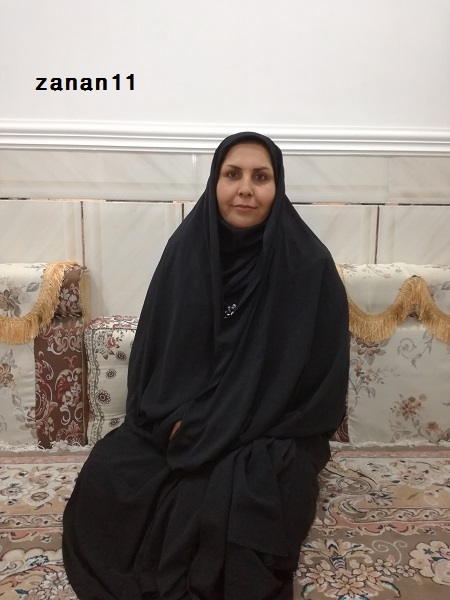 اولین فرمانده پایگاه ام کلثوم بسیج خواهران ، فعال فرهنگینام و نام خانوادگی: سید طیبه موسوینام پدر: حاج سید حسیننام مادر: سیده زینبتاریخ تولد: ۱۳۵۱/۲/۱ محل تولد: آبدان (سرمستان)وضعیت تاهل: متاهلتعداد فرزندان : ۱وضعیت اشتغال: خانه دارتحصیلات: دیپلم
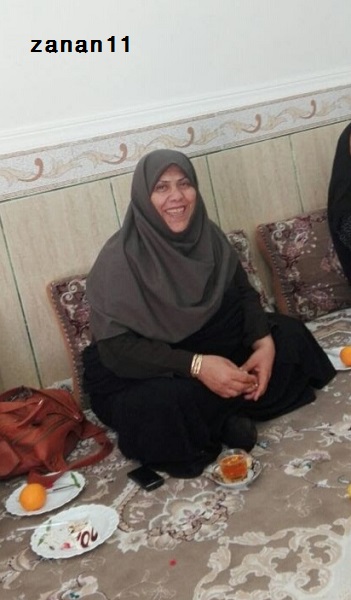 معلم نمونه و سرگروهنام و نام خانوادگی: سیده اعظم حسینینام پدر: سید محمدمتولد:۱۳٥٨محل تولد:آبدانوضعیت تاهل: متاهلوضعیت اشتغال: معلم ابتداییتعداد فرزندان: ۲تحصیلات: لیسانس معارف اسلامی
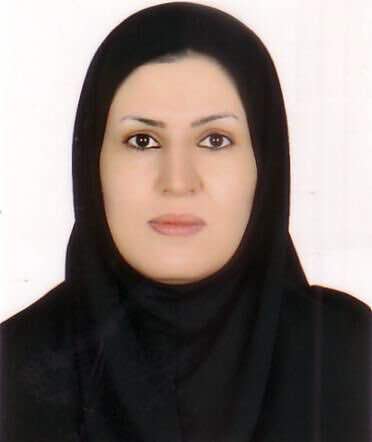 حافظ ۱۱ جزء قرآننام و نام خانوادگی: سیده معصومه حسینی محمدینام پدر: سید محمدنام مادر: سیده خدیجهتاریخ تولد: ۱۳۵۴/۵/۲محل تولد: آبدانوضعیت تاهل: متاهلتعداد فرزندان : ۳وضعیت اشتغال: معلم پرورشیتحصیلات: تحصیلات حوزوی
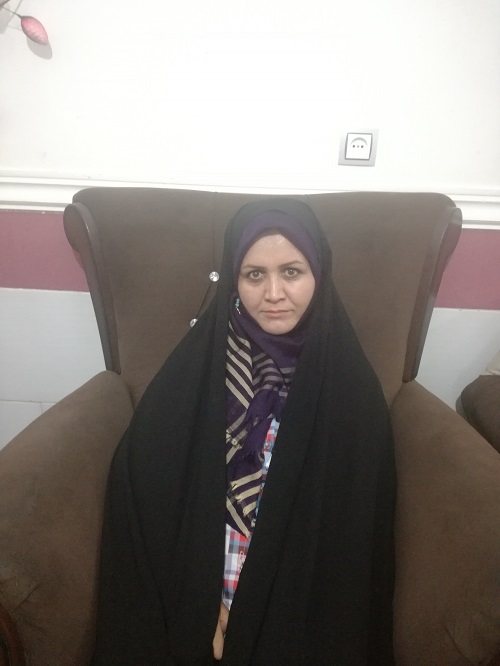 نویسنده و شاعرنام و نام خانوادگی: سلیمه سیاوشی نژادنام پدر: حسیننام مادر: خیریتاریخ تولد: ۱۳۶۷/۵/۲۰ محل تولد: آبدانوضعیت تاهل: متاهلتعداد فرزندان : ۱وضعیت اشتغال: نویسنده،شاعر،مقاله نویس و خبرنگار افتخاریتحصیلات: لیسانس مدیریت
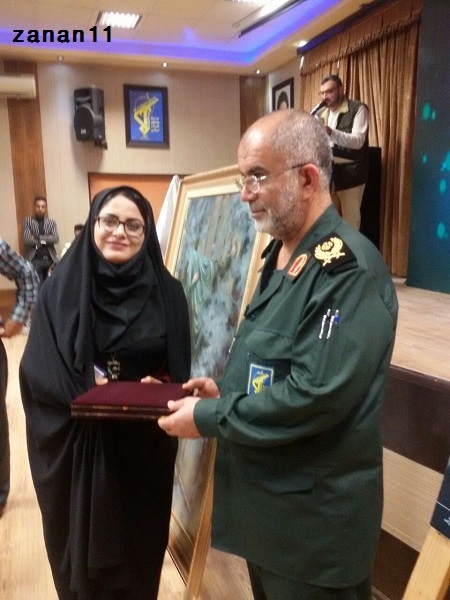 مسئول روابط عمومینام و نام خانوادگی: فریبا کرمینام پدر: محمدنام مادر: فاطمهتاریخ تولد: ۱۳۶۸/۱۱/۹محل تولد: آبدان(سرمستان)وضعیت تاهل: مجردتعداد فرزندان : ...وضعیت اشتغال: مسئول روابط عمومی و مشاورنماینده دشتستانتحصیلات: لیسانس زبانشناسی دانشگاه دولتی شیراز
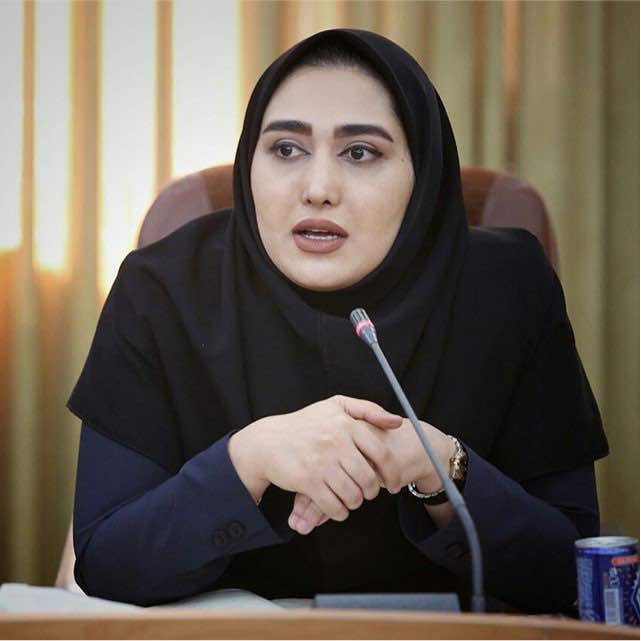 فعال ورزشینام و نام خانوادگی: نام جدید: مریم اعتمادی خواه، نام قدیمی:حلیمه چترنورنام پدر: محمدنام مادر: زینبتاریخ تولد: ۱۳۶۱/۰۱/۴محل تولد: آبدانوضعیت تاهل: متاهلتعداد فرزندان : ۱وضعیت اشتغال: آزادتحصیلات: دیپلم علوم انسانی
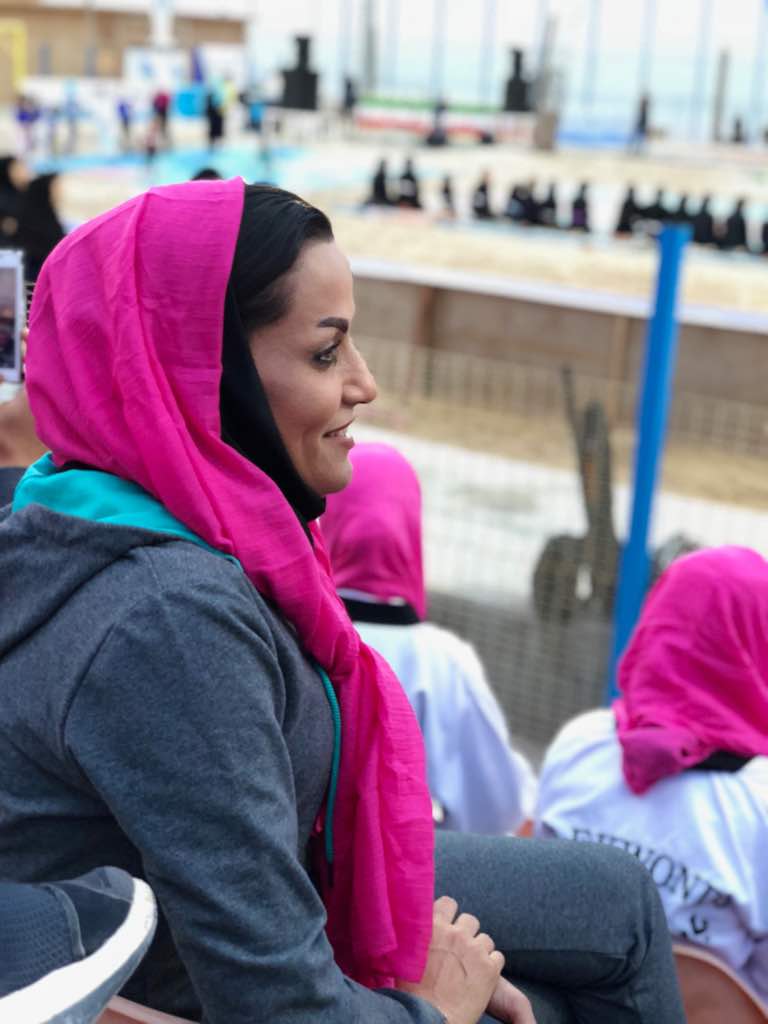 شاعر و نویسندهنام و نام خانوادگی: مرضیه سلیمانینام پدر: حسننام مادر: فوزیهتاریخ تولد: ۱۳۶۶/۰۸/۲۰محل تولد: آبدانوضعیت تاهل: متاهلتعداد فرزندان : ۱وضعیت اشتغال: شاعر و نویسنده؛ معاون دبستان پسرانه؛ مدرس مشاعره؛ نویسندگی خلاق؛ نمایش خلاق؛ گلستان خوانی تحصیلات: لیسانس مدیریت فرهنگی
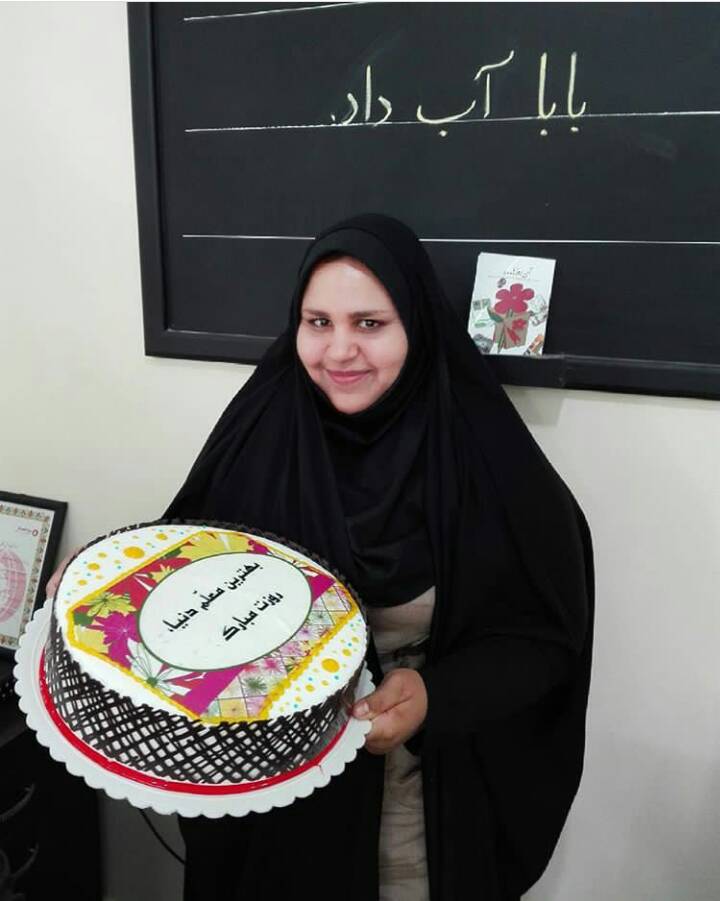 کار آفرین و فعال صنایع دستینام و نام خانوادگی: حلیمه تونکمحل تولد: آبدانوضعیت تاهل: مجردوضعیت اشتغال: مربی کارهای دستی و هنریتحصیلات: کارشناس ارشد پژوهشگری زبان و ادب فارسی××متاسفانه خانوم تونک مایل نبودند که تمام اطلاعات شخصیشون از قبیل عکس و... در اختیار ما بگذارند و این نظر ایشون قابل احترام هست ××
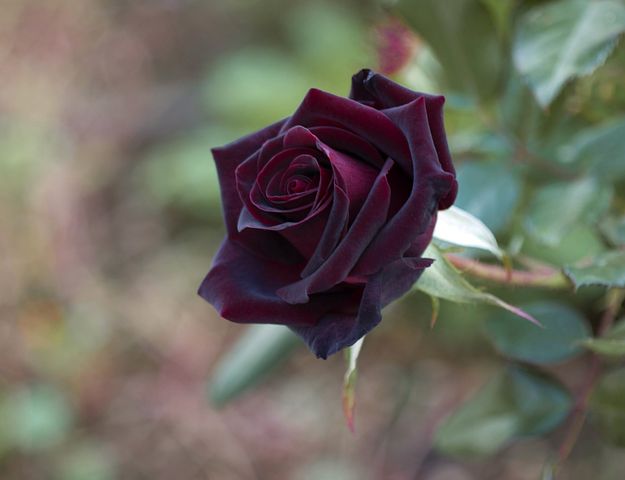 مدیر نمونهنام و نام خانوادگی: سیما زارعینام پدر: عباسنام مادر: ملکیتاریخ تولد: ۱۳۵۸/۱۰/۲۷محل تولد: آبدانوضعیت تاهل: متاهلتعداد فرزندان : ۴وضعیت اشتغال: مدیر مدرسهتحصیلات: کارشناسی ارشد مدیریت آموزشی
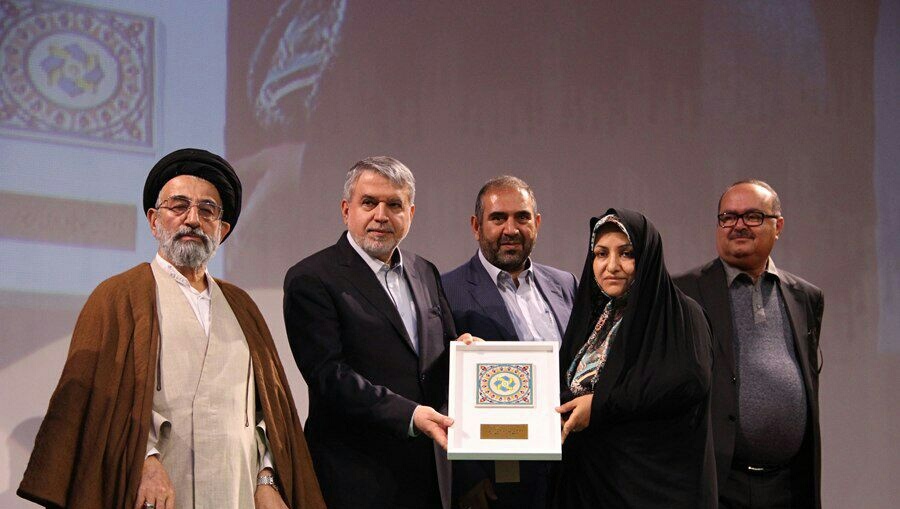 نویسنده و فرهنگینام و نام خانوادگی: معصومه منصورینام پدر: محمدنام مادر: شریفه تاریخ تولد: ۱۳۷۳محل تولد: آبدانوضعیت تاهل: مجردتعداد فرزندان : ...وضعیت اشتغال: معلمتحصیلات: لیسانس علوم تربیتی
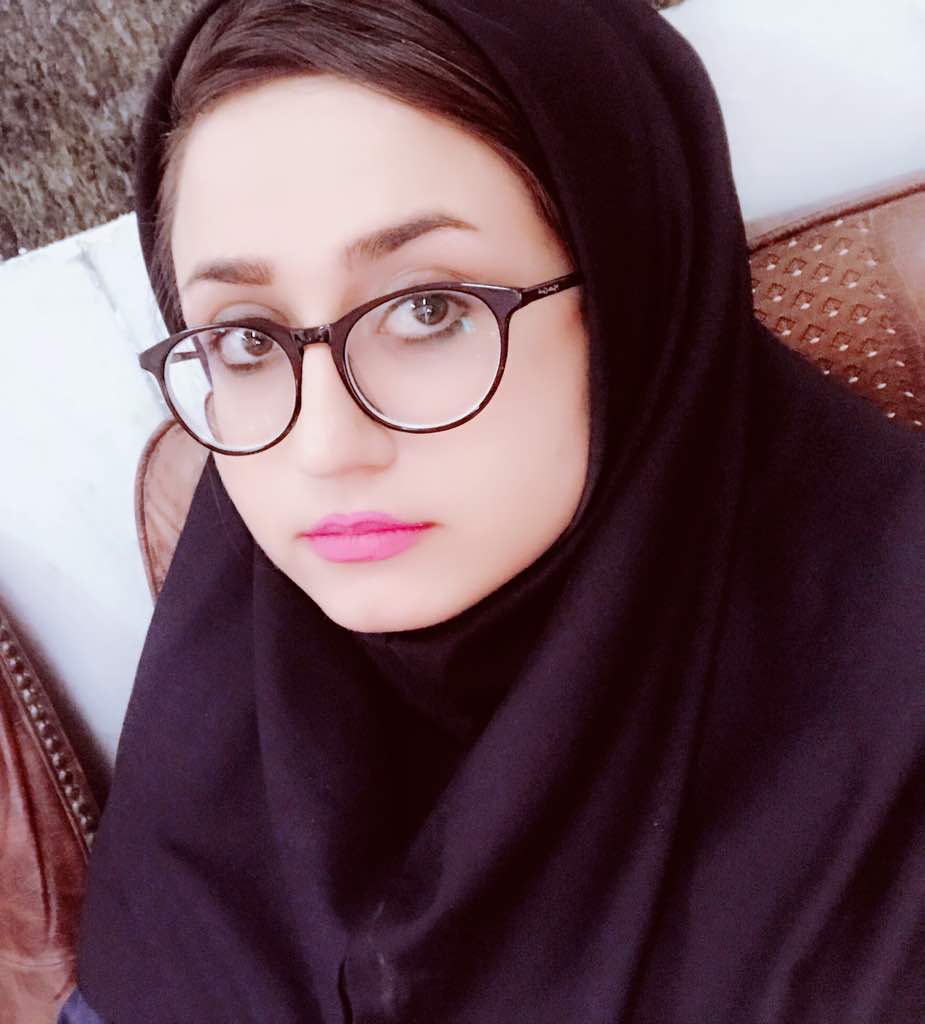 مادر نمونهنام و نام خانوادگی: ستاره درویشینام پدر: حسیننام مادر: خاورتاریخ تولد:۱۳۳۷محل تولد: آبدانوضعیت تاهل: متاهلتعداد فرزندان : ۷وضعیت اشتغال: خانه دارتحصیلات: نهضت
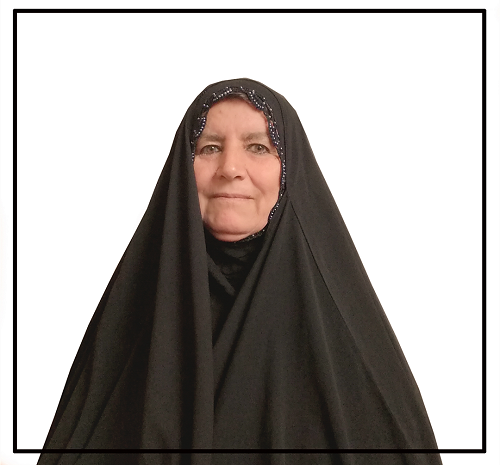 مادر نمونه و انقلابینام و نام خانوادگی: انیسه توانچهنام پدر: عالینام مادر: نباتتاریخ تولد:۱۳۴۰محل تولد: آبدان(سرمستان)وضعیت تاهل: متاهلتعداد فرزندان : ۷وضعیت اشتغال: خانه دارتحصیلات: تکمیلی نهضت سواد آموزی
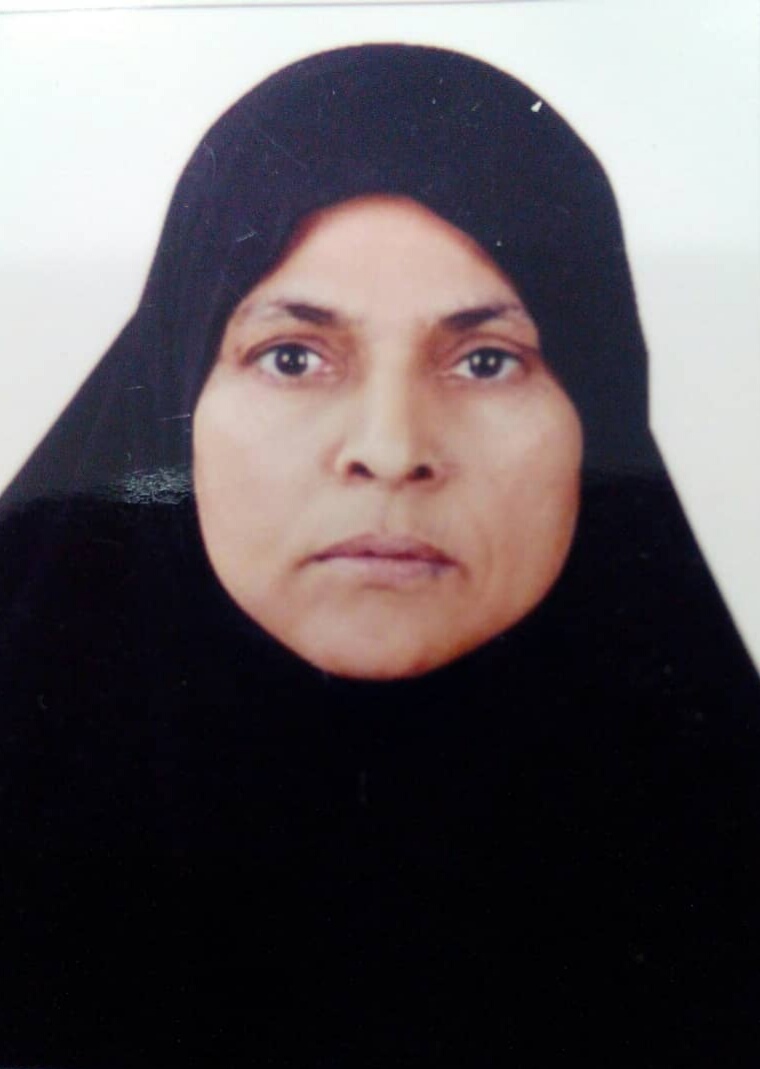 مدیر و معلم نمونهنام و نام خانوادگی: حوا ارتفاعینام پدر: حسیننام مادر: خدیجهتاریخ تولد: ۱۳۵۵/۰۵/۰۴محل تولد: آبدانوضعیت تاهل: متاهلتعداد فرزندان : ۲وضعیت اشتغال: فرهنگیتحصیلات: لیسانس علوم تربیتی
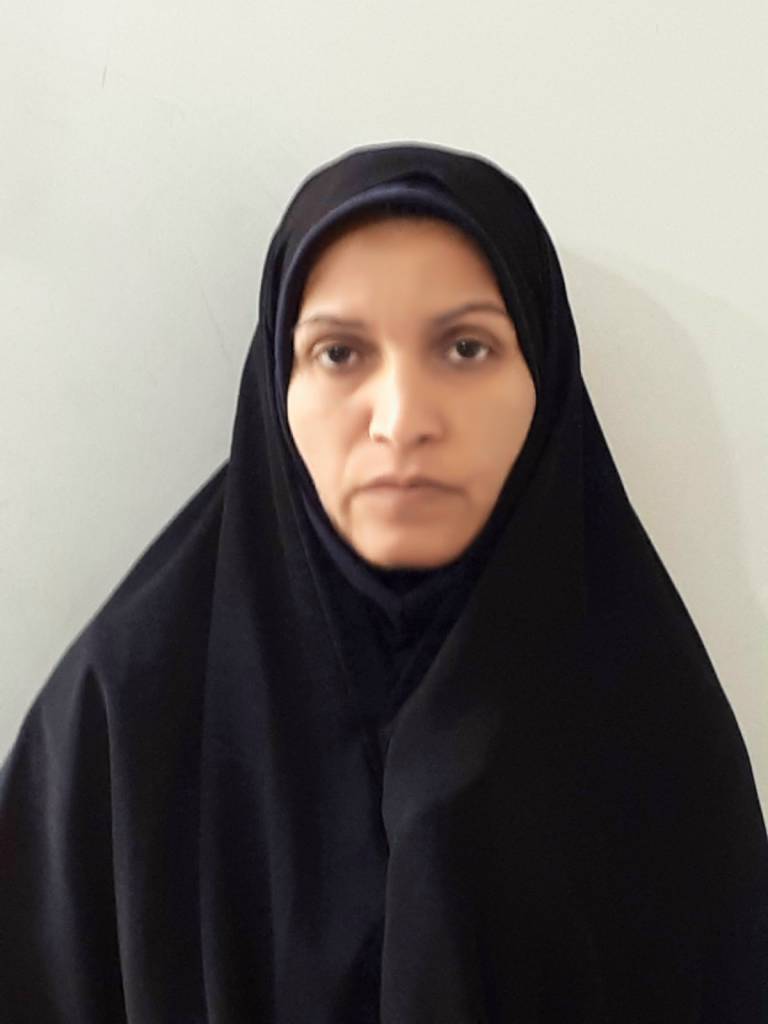 کارمند بهداری، فعال اجتماعینام و نام خانوادگی: ایران حیدرینام پدر: مختارنام مادر: زینبتاریخ تولد: ۱۳۴۷/۱/۱ محل تولد: آبدانوضعیت تاهل: متاهلتعداد فرزندان : ۴وضعیت اشتغال: بازنشسته بهداشتتحصیلات: سیکل
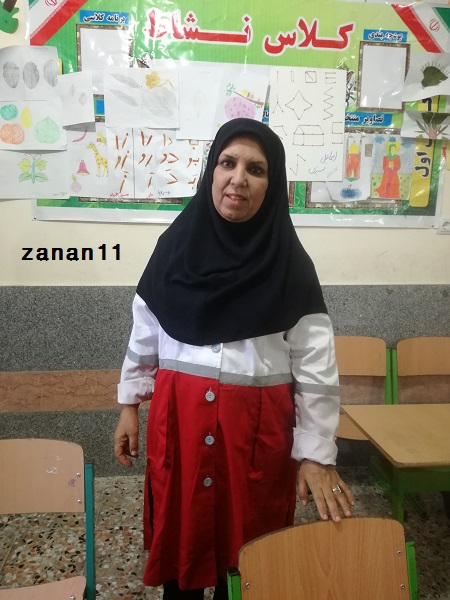 نویسنده رماننام و نام خانوادگی: افسانه مظفرینام پدر: محمودنام مادر: لیلاتاریخ تولد: ۱۳۵۴ محل تولد: برازجان(ساکن آبدان)وضعیت تاهل: متاهلتعداد فرزندان : ۳وضعیت اشتغال: خانه دارتحصیلات: دیپلم××عکس خانوم مظفری به درخواست خودشان در وبلاگ قرار داده نشد××
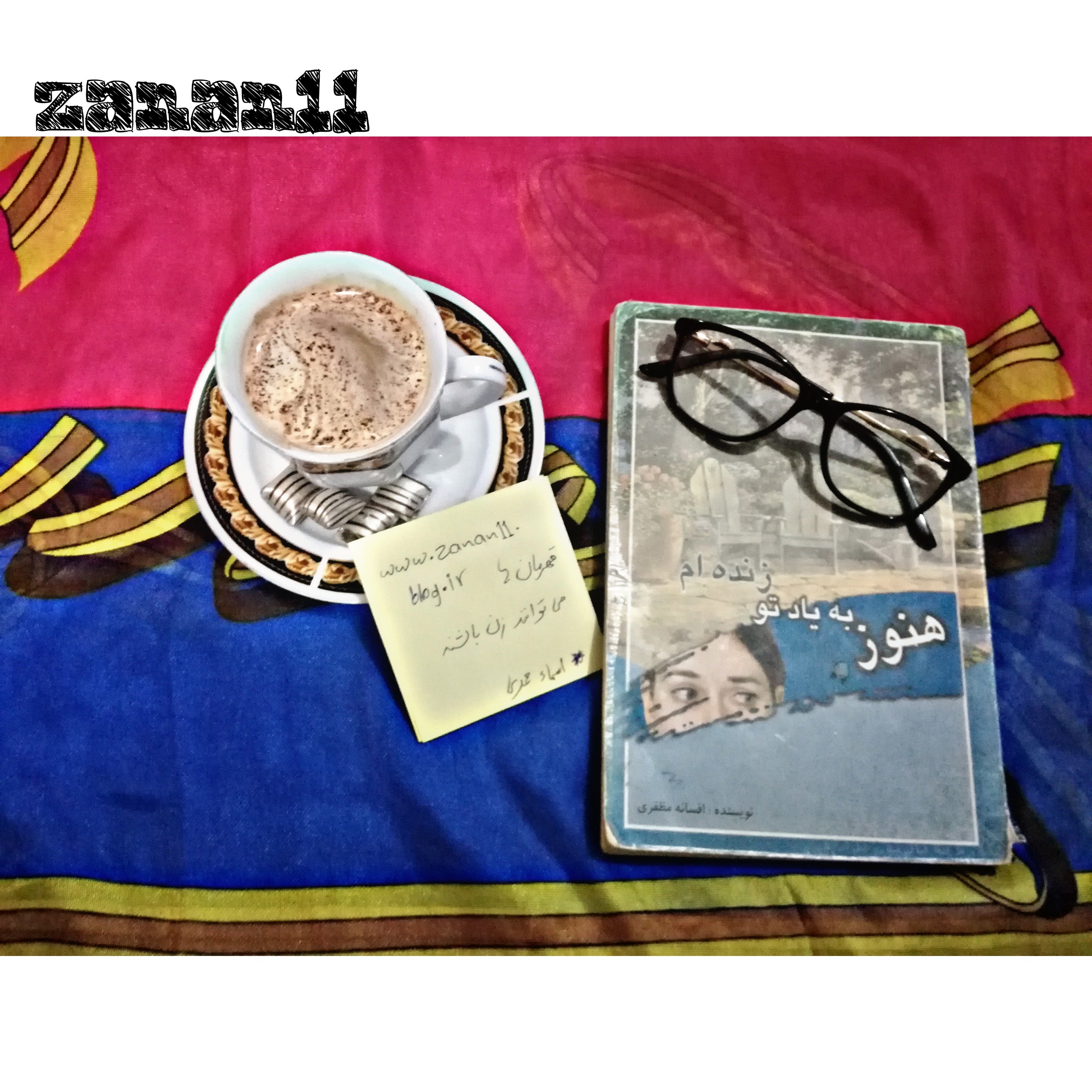 مادری از جنس صبرنام و نام خانوادگی: ملکی شمسینام پدر: حسیننام مادر: خیریتاریخ تولد: ۱۳۳۴/۹/۱۲ محل تولد: آبدانوضعیت تاهل: متاهلتعداد فرزندان : ۵وضعیت اشتغال: خانه دارتحصیلات: سیکل
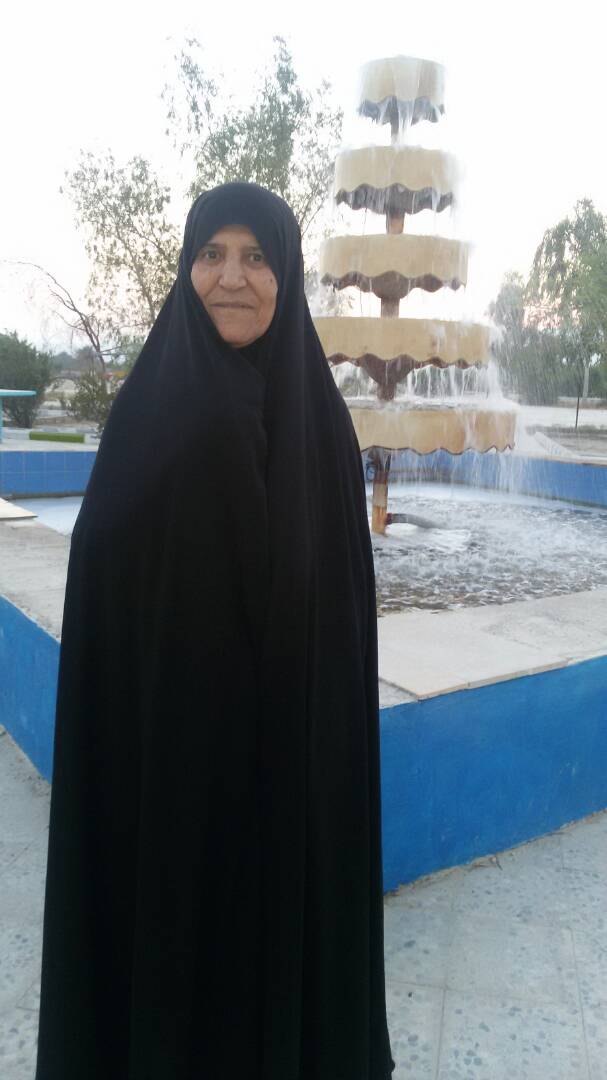 مربی تربیت بدنینام و نام خانوادگی: زینب احمدینام پدر: حسننام مادر: سکینهتاریخ تولد: ۱۳۶۸/۱۱/۲۲محل تولد: آبدانوضعیت تاهل: متاهلتعداد فرزندان : ...وضعیت اشتغال: مربی ورزشیتحصیلات: فوق دیپلم تربیت بدنی(سمت راست سرکار خانوم زینب احمدی مربی تربیت بدنی،سمت چپ نویسنده وبلاگ اسما محمدی)
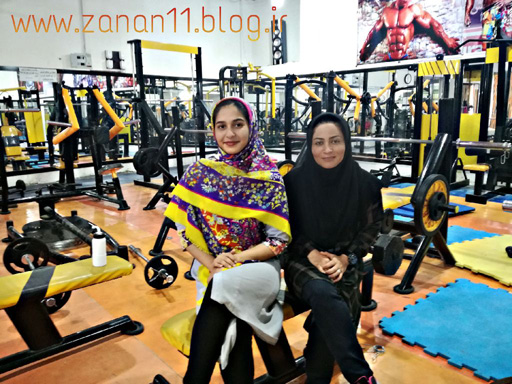 فرشته ی به نام مادرنام و نام خانوادگی: هاجر فخرایینام پدر: علینام مادر: مدینهتاریخ تولد: ۱۳۳۲/۰۵/۱۰محل تولد: تلیل(آبدان)وضعیت تاهل: متاهلتعداد فرزندان : ۱۰وضعیت اشتغال: خانه دارتحصیلات: اول ابتدایی
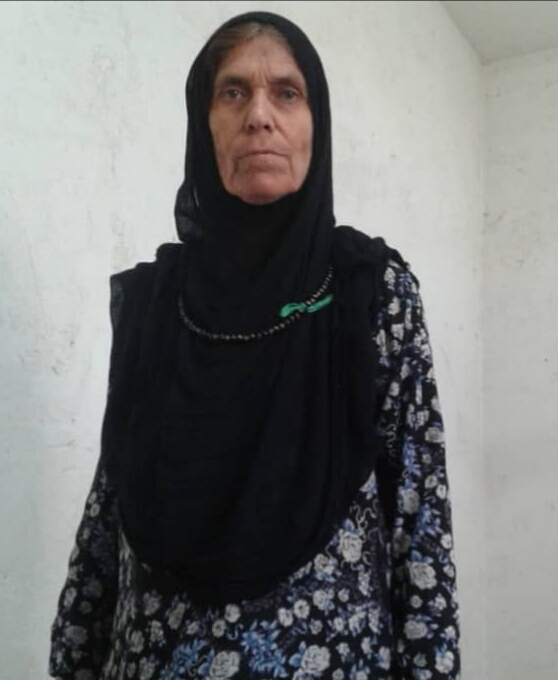 مادر شهیدنام و نام خانوادگی: ملکی فخری پورنام پدر: عالی ابراهیمینام مادر: بی بی عمرانیتاریخ تولد: ۱۳۱۷/۰۷/۰۱محل تولد: آبدانوضعیت تاهل: متاهلتعداد فرزندان : ۱۰وضعیت اشتغال: خانه دارتحصیلات: بیسواد
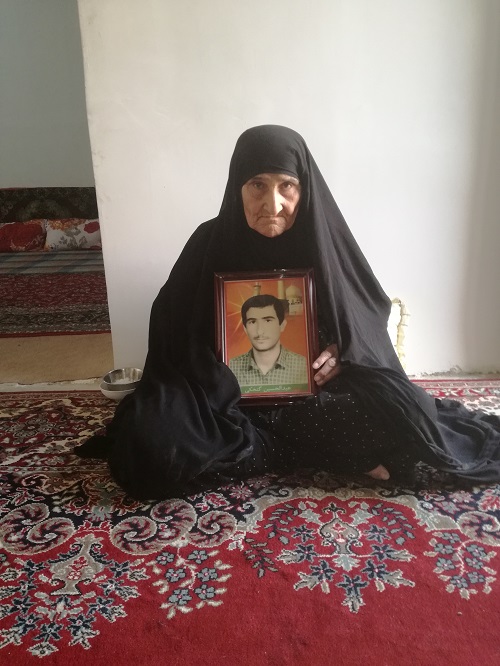 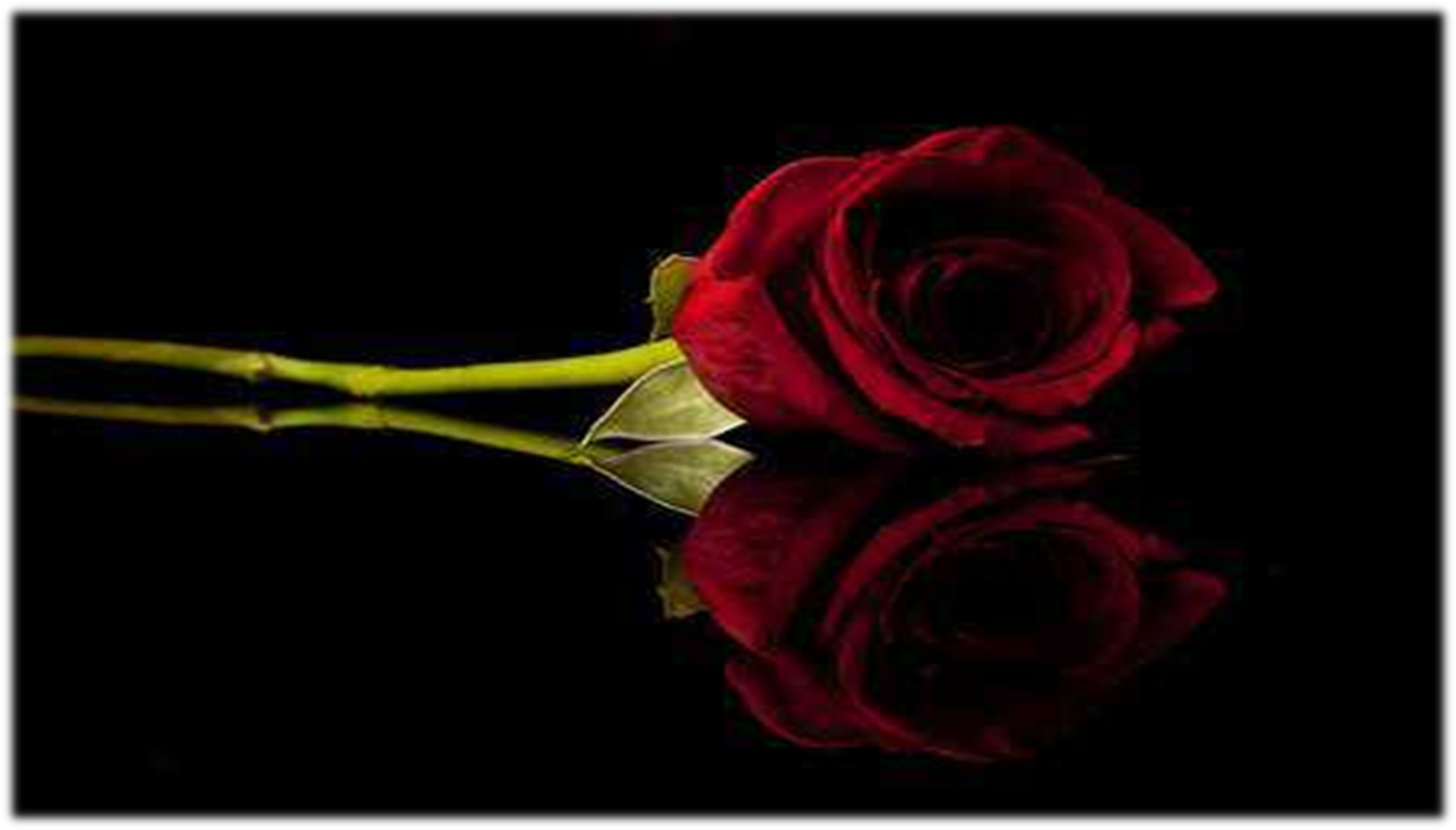 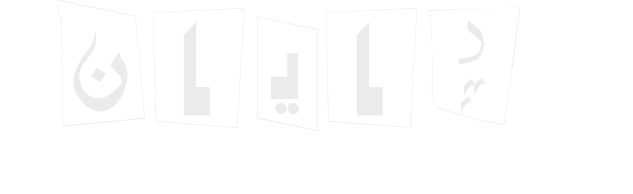 تهیه شده در وبلاگ قهرمان ها میتوانند زن باشند
www.zanan11.blog.irآدرس وبلاگ: